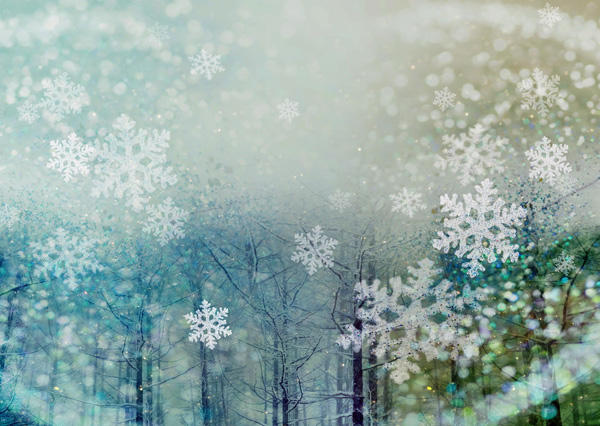 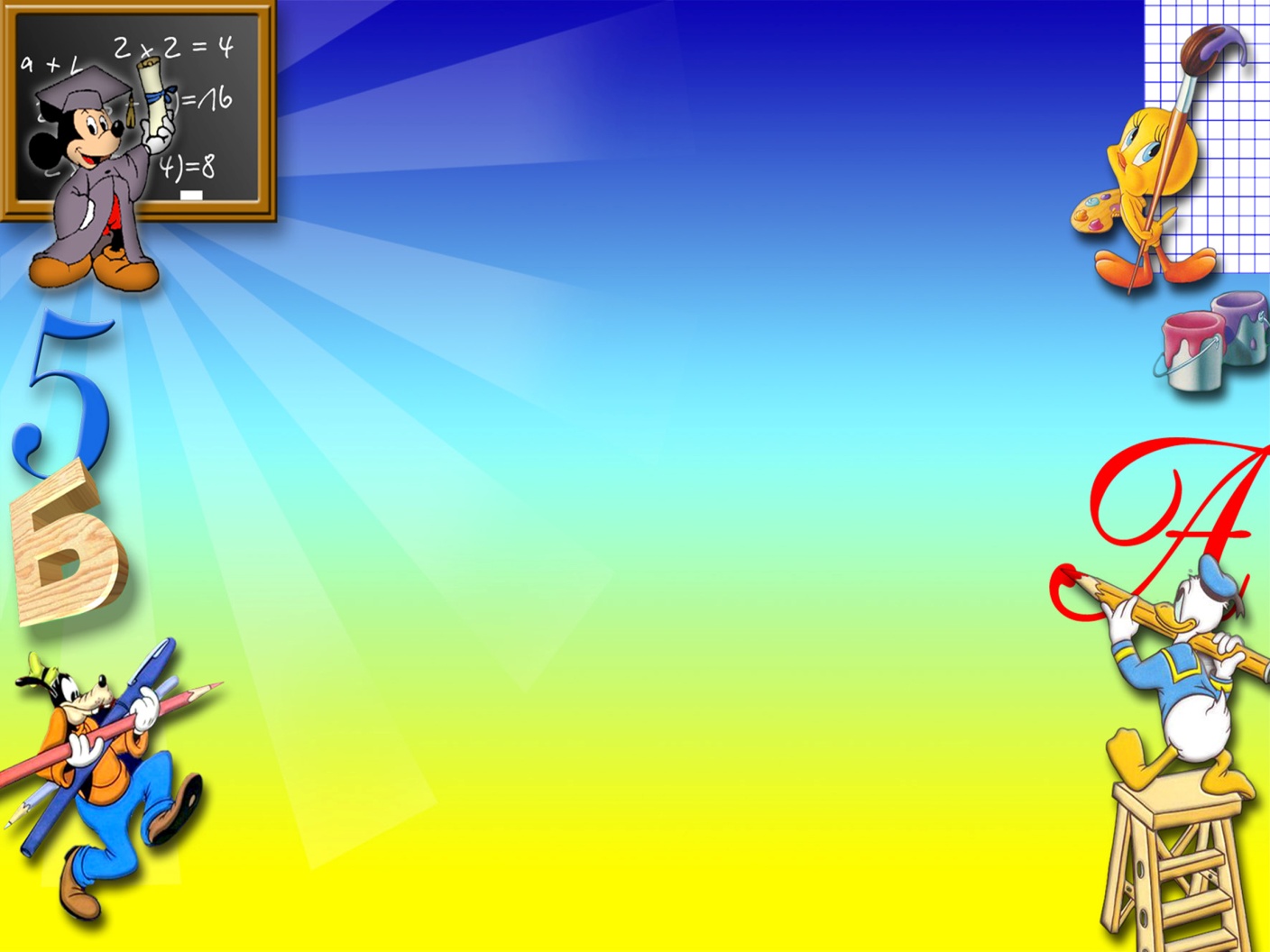 МБОУ Индустриальная СОШ
Технология «погружения»
Презентацию подготовила зам. директора по УВР:
 Ковалева И.Н.
Апробация модели погружения М.П.Щетининым
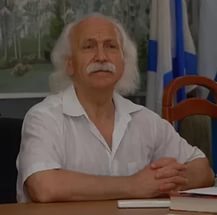 Щетинин М.П.
1983 - 1985 гг село  Зыбково Онуфриевского района Кировоградской области

1988 - 1994 гг станица  Азовская Северского района Краснодарского края
Достоинства
 технологии погружения:
погружение — это совместная активная работа учителя и учащихся;
 лучше и глубже усваиваются знания;
формируется способность к  сотрудничеству, деловому общению;
 развивается чувство долга, ответственности, формируются лучшие черты характера
Недостатки 
технологии погружения
серьёзное отставание в освоении большого объёма материала в связи с пропусками по болезни;
отсутствие  подходящих учебников;
Педагогика сотрудничества, 
как основа системы Щетинина
Ребята, которые вырастают в атмосфере сотрудничества:
много и продуктивно думают;
легко могут объяснить материал другому;
коммуникабельны и организованы;
открыты для людей;
способны к любому творчеству;
обладают огромным чувством ответственности.
Особенность урока-погружения - строится на внушении, а не на убеждении. 
Основные  принципы такой  модели:
 удовольствие,  релаксация, 
единство сознания и подсознания, 
двухстороння связь.
Компоненты урока-погружения
Активные формы обучения. 
Подача информации крупным блоком. 
Артистические средства 
Контроль знаний
Модели погружения
Погружение в образ.
Межпредметное.
Метапредметное.
Погружение в культуру.
В  модели технологии «погружения» 
достигается целостное усвоение содержания,
активизируется познавательная деятельность учащихся, 
успеш­но развиваются их познавательные интересы, 
кроме того, она вполне вписы­вается в классно-урочную систему школы и не требует каких-либо радикальных изменений.
Урок физики по теме: 
«Реактиное движение. Ракеты.»
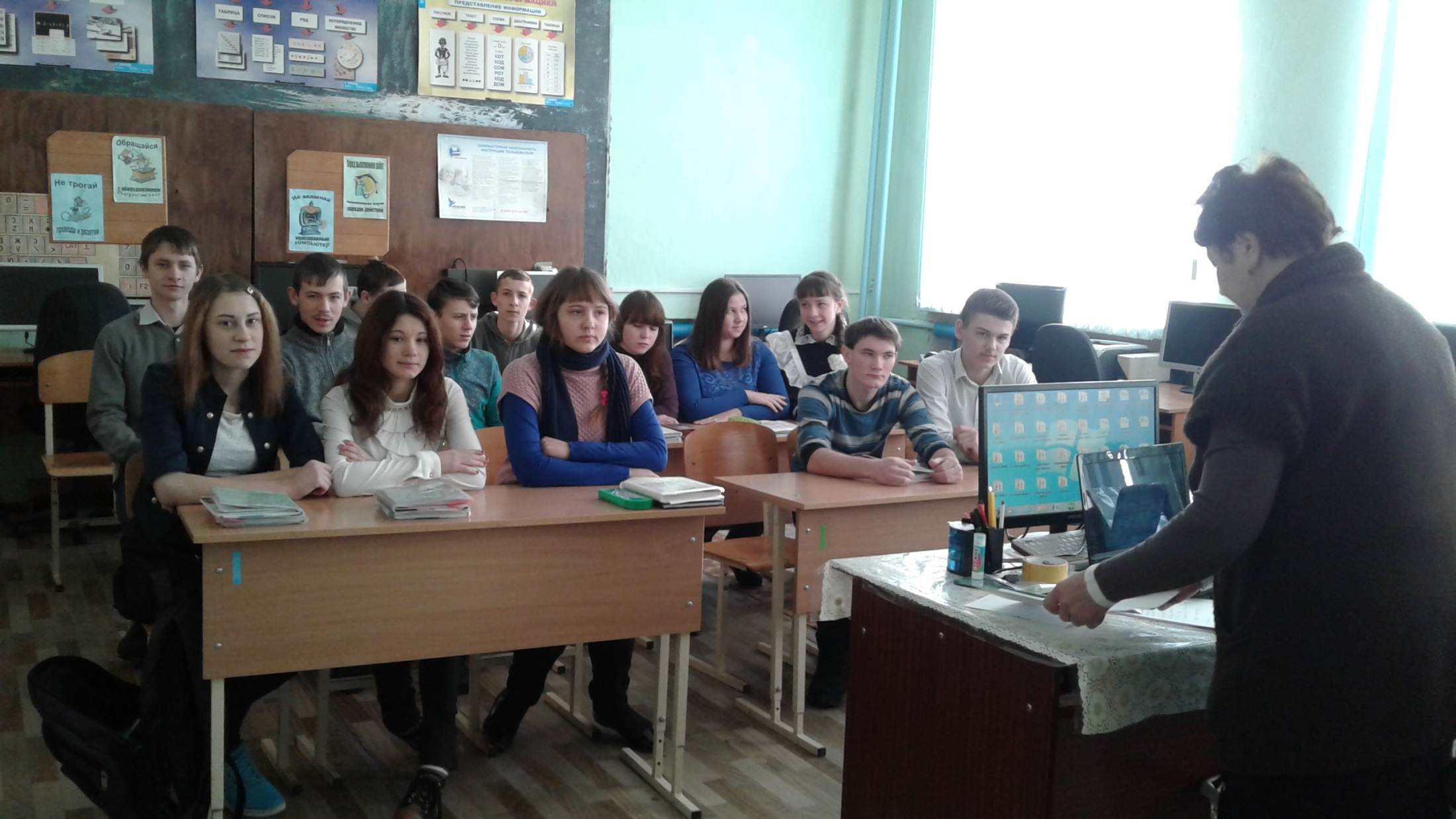 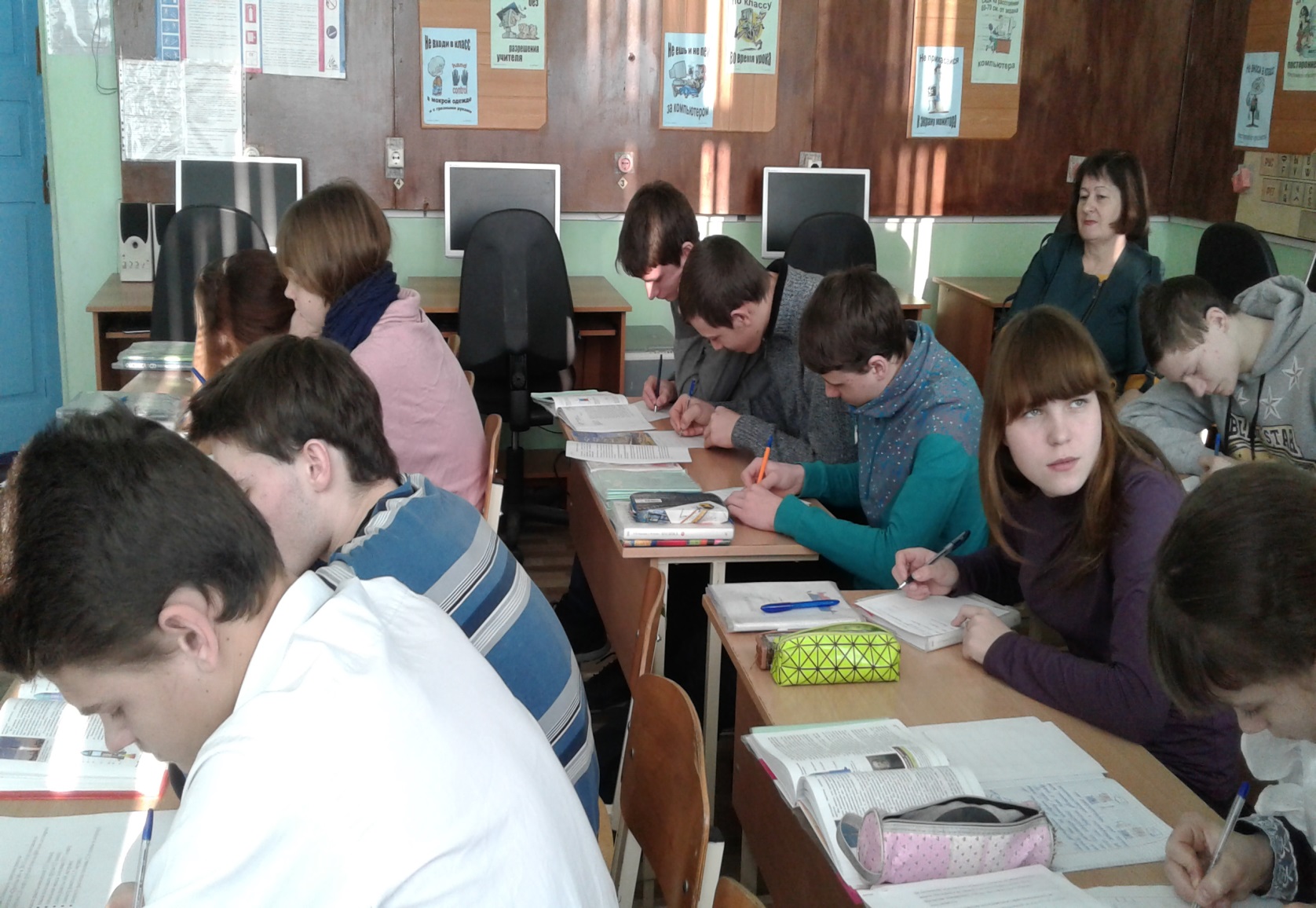 Урок информатики по теме
 «Космос и ИКТ»
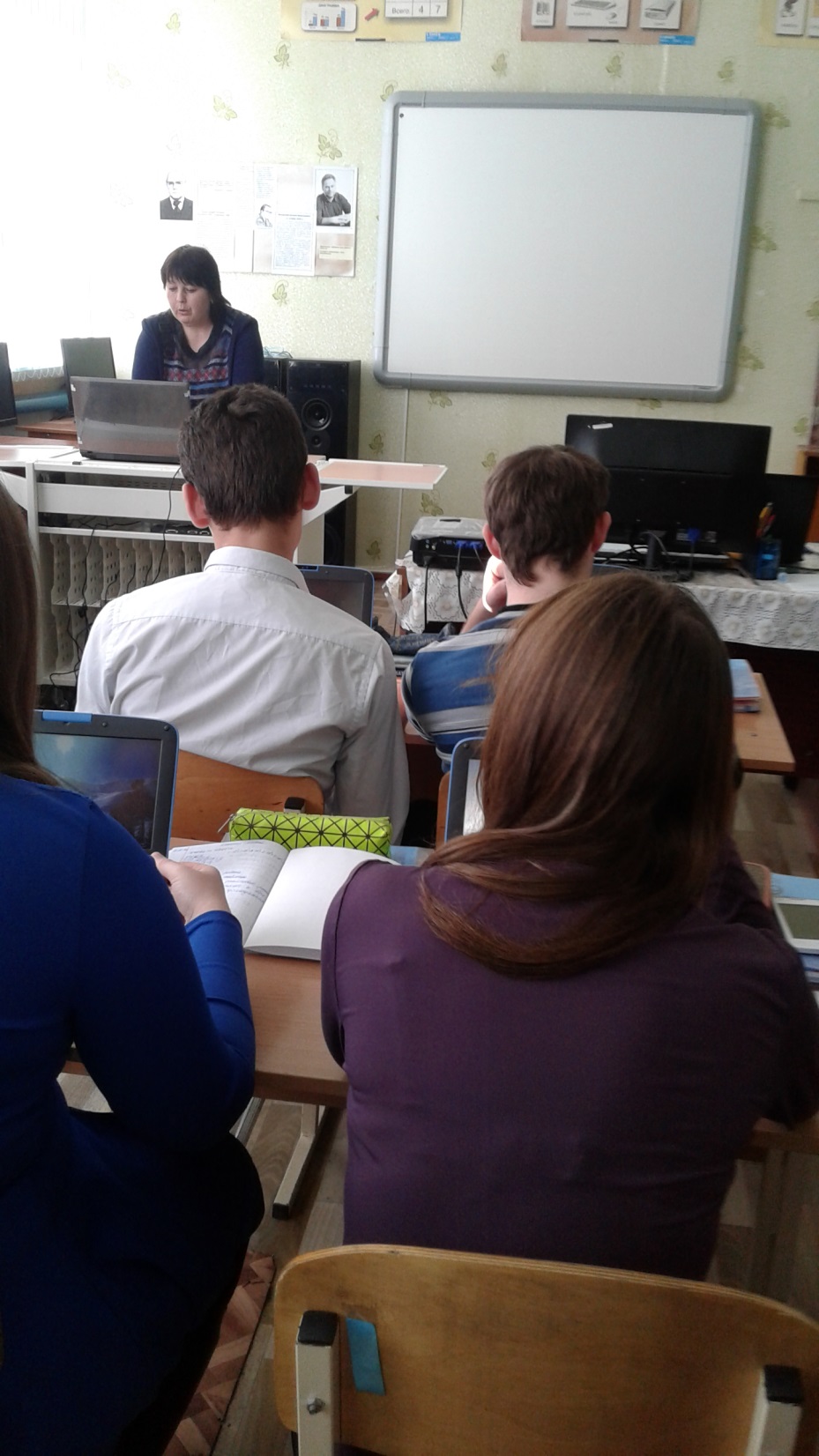 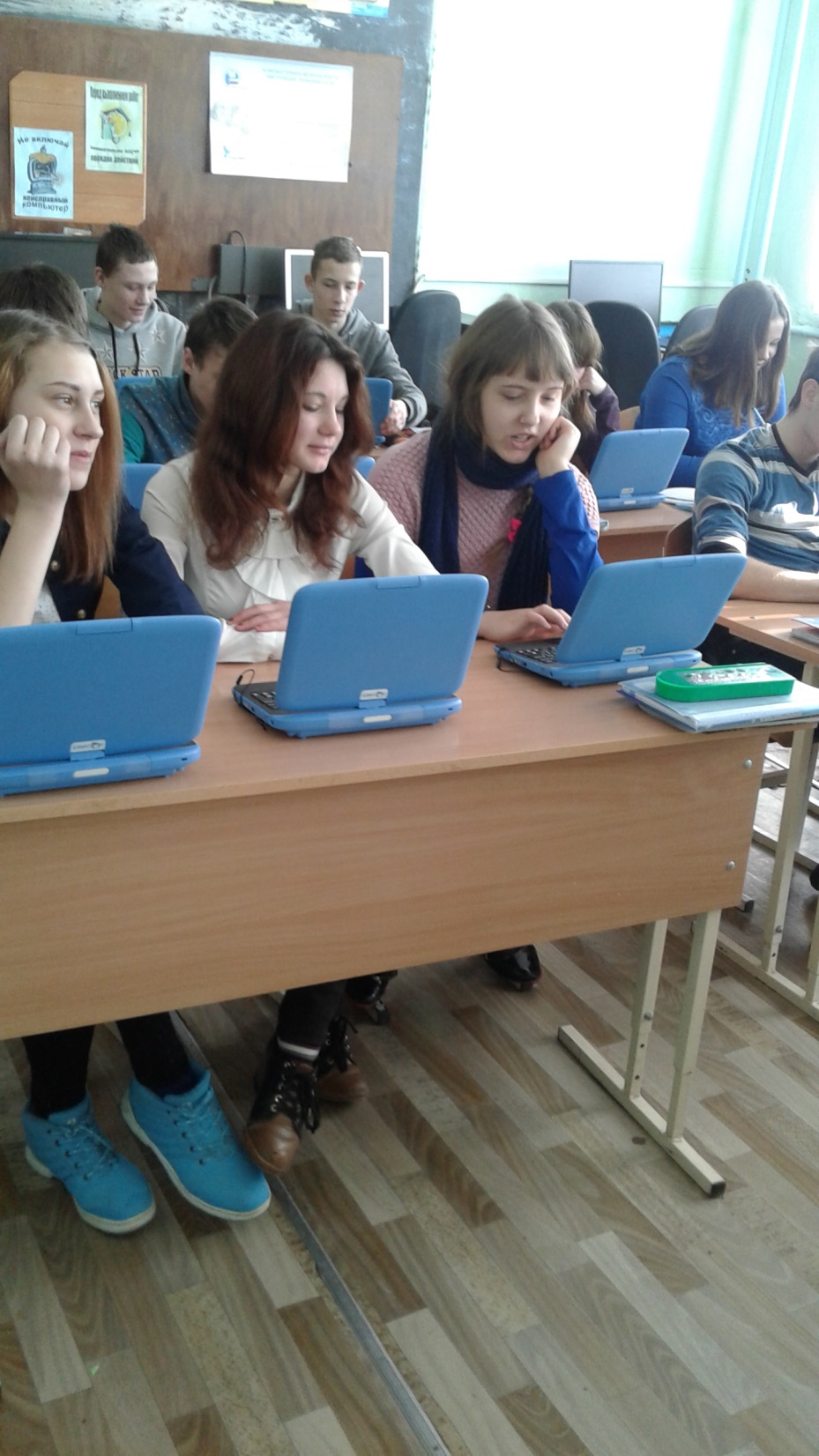 Урок химии по теме
 «Химия космоса»
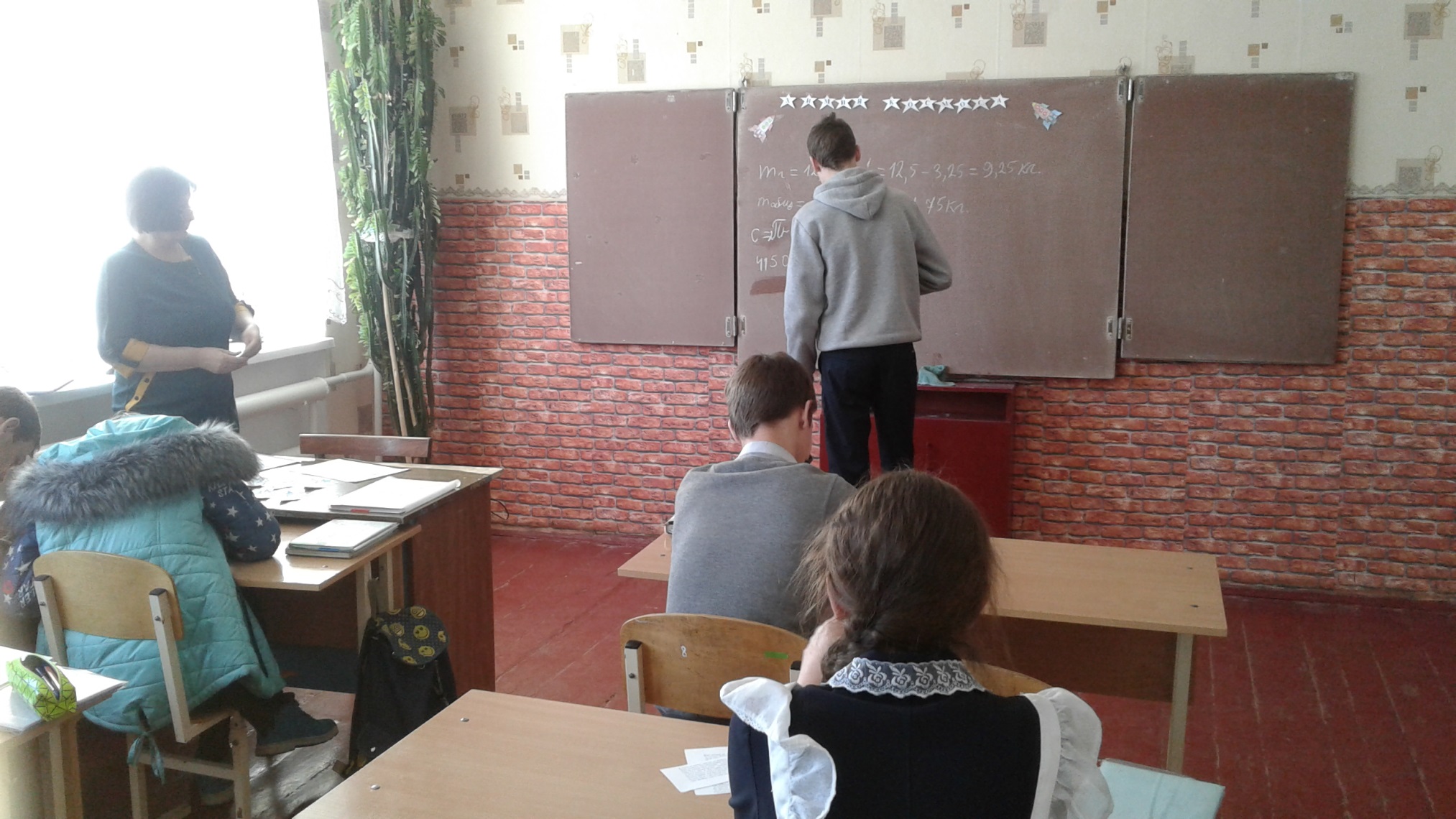 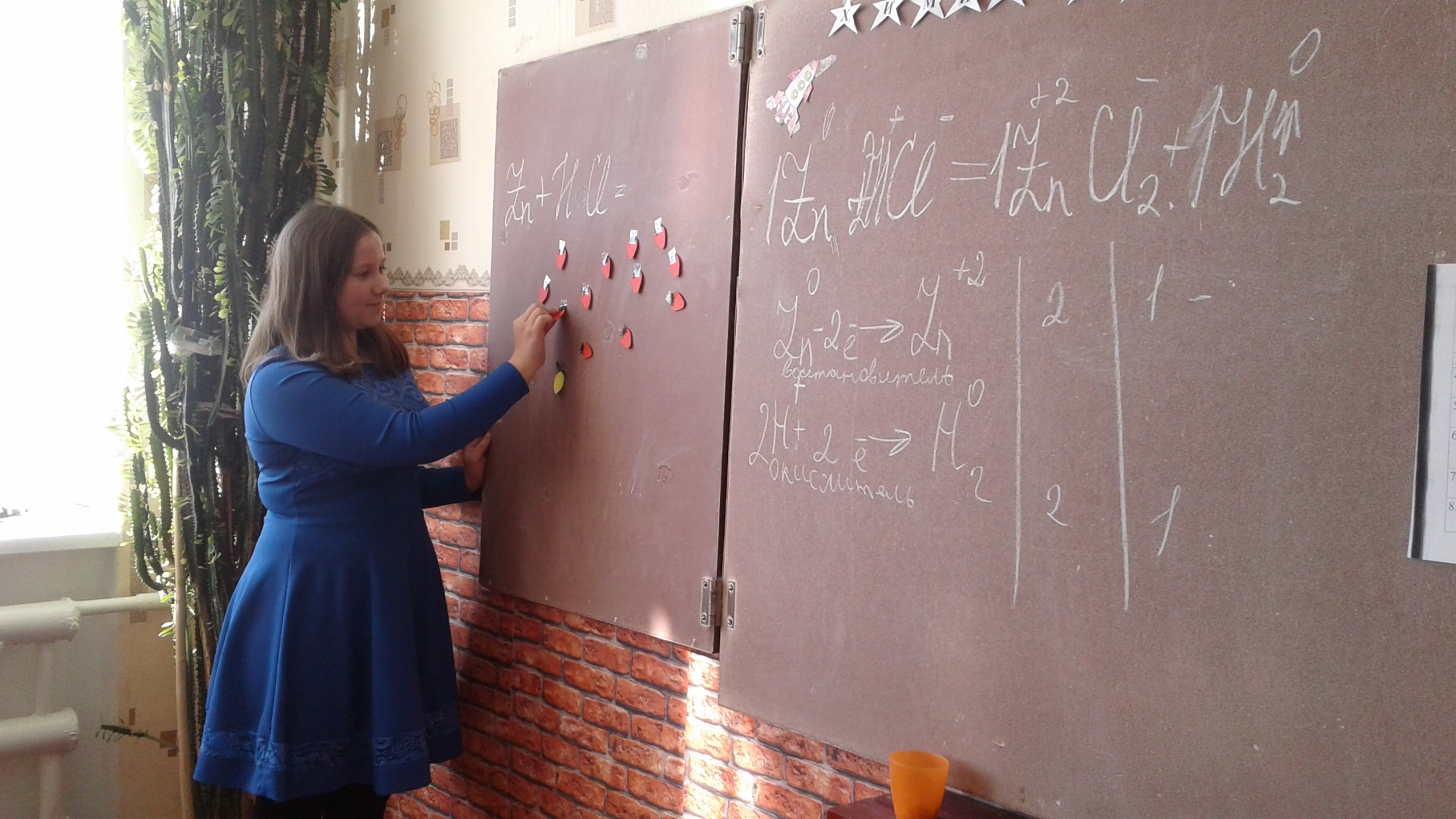 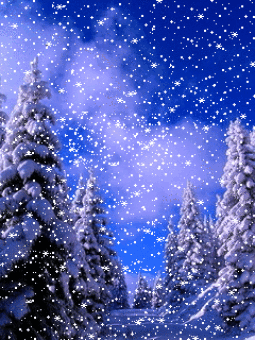 Спасибо за внимание!!!